Ensuring 
               Educational Stability for
Children in 
Foster Care
Key ESSA Provisions
Children in Foster Care remain in their school of origin unless there  is a determination that it is not in their best interest.
If it is in the best interest of the child to leave the school of origin, the child must be enrolled immediately in the new school even if they do not have the required documents.  The enrolling school shall immediately contact the school last attended to obtain the child’s records.
LEAs must collaborate with Child Welfare Agencies (CWA) to implement clear written procedures for how transportation will be provided, arranged, and funded for the duration of a child’s time in foster care.
LEA REQUIREMENTS
Annually update the LEA’s Foster Care Plan and include in the consolidated eGAP application.
Develop written procedures for how transportation will be provided to maintain foster youth in their schools of origin when in their best interest will be provided.
Enroll students in their new schools immediately when remaining in their school of origin is not in their best interest. This must be in the LEA’s enrollment policy.
LEA Foster Care Plans
Each Foster Care Plan Must Include:
Number of students in Foster Care for current year and previous year
List of agencies in collaboration
Description of policy review and revision
Description of collaboration and coordination with agencies
LEA Point of Contact 
DHR Point of Contact 
Description of procedures to keep student in school of origin or immediately enroll
Best Interest Determination Procedures
Transportation Procedures
Dispute Resolution Process
Immediate Enrollment Policy
Students in Foster Care are updated in PowerSchool nightly.
If a Student in Foster Care does not update automatically in PowerSchool, contact the SEA Point of Contact.
The cost of transportation cannot be a factor in determining the child’s best interest.
DHR has final say in best interest determinations.
Should a dispute arise, the LEA must provide transportation during the dispute then follow written procedures after the dispute is resolved.
Develop Written Procedures for Transportation of Children in Foster Care
Additional costs incurred in providing transportation to the school of origin may be addressed in the following ways: 
LEA is reimbursed by child welfare agency
LEA agrees to pay the cost
LEA and CWA agree to share the costs
Additional Costs in Transportation
“Additional costs are the difference between what an LEA otherwise would spend to transport a student to his or her assigned school and the cost of transporting a child in foster care to his or her school of origin.” 
Non-Regulatory Guidance, June 23, 2016 :  
Ensuring Educational Stability for Children in Foster Care
Allowable Funds for ESSA Foster Care Provisions
Enroll Students in Foster Care Immediately
State and local funds typically available for transportation
Child welfare Title IV-E funds (for children eligible for IV-E foster care maintenance payments)
Title I Funds
May NOT use funds from the homeless set aside
Children in Foster Care should be enrolled immediately, even in the absence of documents normally required for enrollment.
Children in Foster Care should be added to each LEA’s enrollment policy.
Questions?More Information?
State Foster Care Point of Contact
Sally Meek
334-694-4527
sally.meek@alsde.edu
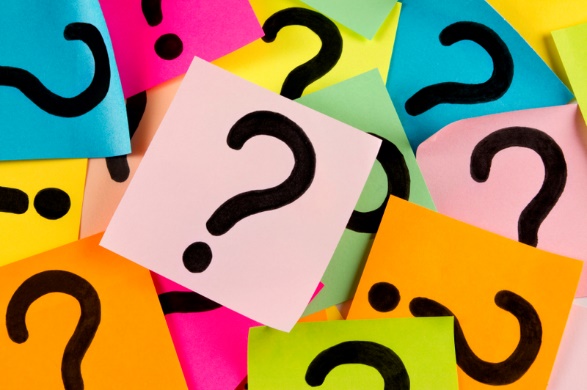